Психологик уңай халәт
Якты чырай, якшы кәеф
Күрәм мин йөзегездә.
Исәнмесез, хәерле көн,
Телим мин һәммәгезгә!
Актуальләштерү
Мин нәрсә белә идем?
Бүген нәрсәләр белдем?
Алар арасында нинди бәйләнеш бар?
Өй эше тикшерү
Вакытлы матбугаттан кушма җөмләләр табарга.
Уку мәсьәләсен кую. Агымдагы диагностика
20 декабрьСыйныф эше
Тел-белемнең ачкычы, акылның баскычы


Дөньяда һәр нәрсәнең 
үз теле бар. (Р. Фәйзуллин)
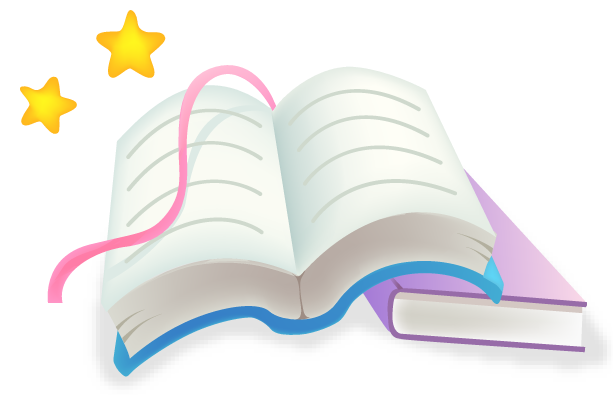 Халык авыз иҗаты – җәмгыятьтә үз-үзеңне тота белергә юнәлдерелгән язылмаган канун ул
1 төркем: “Кемнең телендә ни булса, күңелендә шул була”. (мәкаль)
2 төркем: “Былбылны алтын читлеккә япсаң да, үз тал-тирәген сагынып сайрар”. (мәкаль) .
Өзектән иярчен кушма җөмләне табып, төрен, бәйләүче чарасын күрсәтергә, схемасын төзергә:
Мин тормышка гашыйк. Тып-тып тамган тамчыларны, кошлар җырын, чишмәләр челтерәвен яратам мин. Зәңгәр биеклеккә күтәрелгән кыр казлары, торналар тавышы ошый миңа. Аларга карап хәйран калам. Биттән сөеп узган җәйге җилләр күңелемне күтәрә, җаныма рәхәтлек бирә.
        Кояшның елмаюы бөтен дөньяма нур бөрки, гөлләр кебек үсәсем, шул  кояшка үреләсем килә. Хыялларым якты булганга, яшәү дәртем дә көчле. Бу дөньяда яшәвем белән мин бәхетле! Бик бәхетле!
Дөрес җавап!
Хыялларым якты булганга, яшәү дәртем дә көчле.

     -га           юнәл. килеш кушымчасы
2. Баш  җөмлә
1. Синтетик иярчен сәбәп җөмлә
Иярчен сәбәп җөмләләр төзергә
1 төркем:
-Синең кәефең юк. 
Ни өчен?
-Синең башың авырта. 
Ни өчен?
-Синең кәефең искиткеч. 
Ни өчен?
2 төркем:
Мин бу проблеманы чишә алам, чөнки... .
Мин проблемаларны тиз хәл итәм, чөнки ... .
Миңа кеше белән аралашу авыр түгел, чөнки ... .
Бирелгән схема буенча җөмлә төзергә
1 төркем:

күрә           бәйлек
2 төркем:

   -тан   чыгыш кил.куш
2. Б . җ.
2. Б. җ.
1. С. и. с. җ.
1. С. и. с. җ.
Өй эше
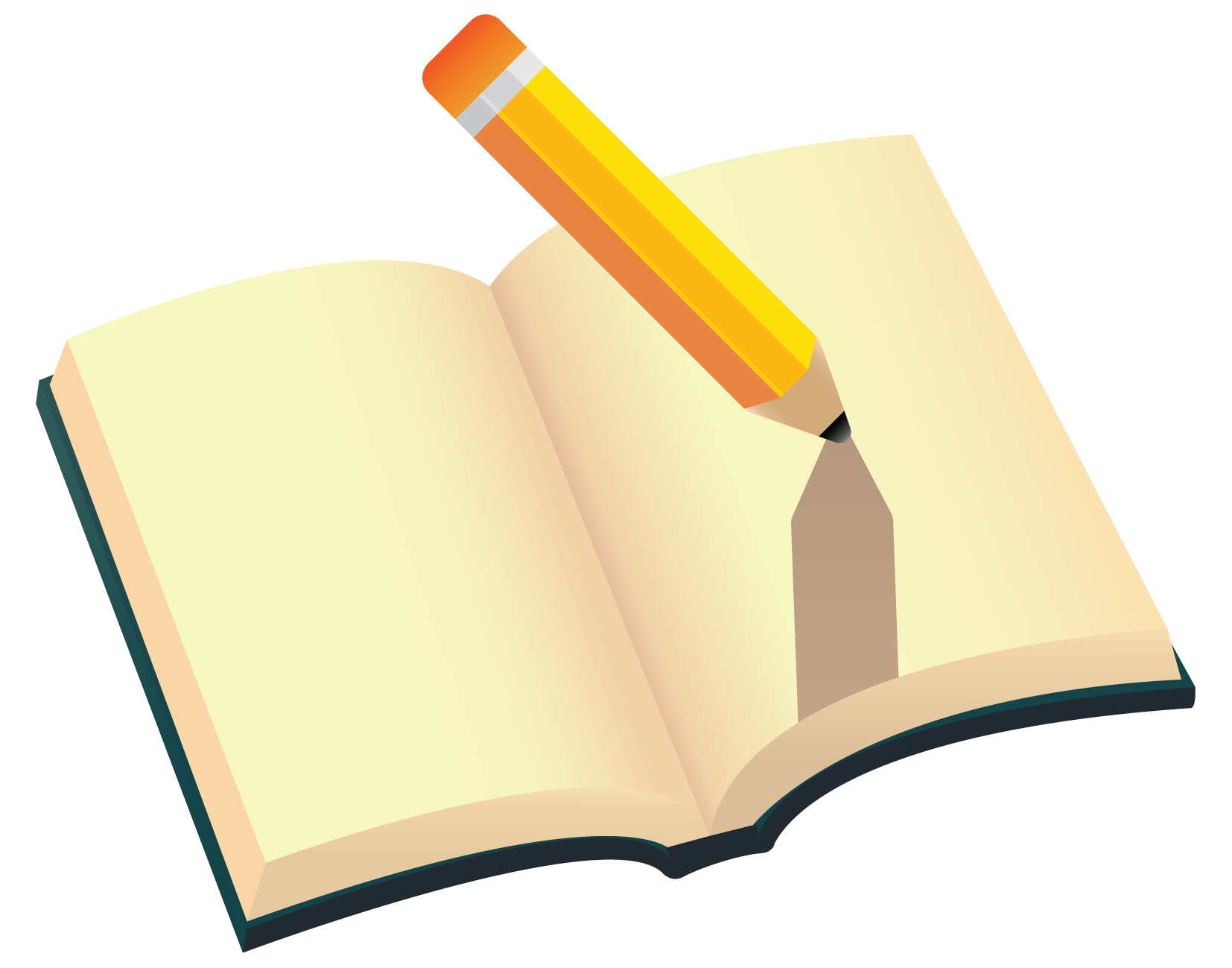 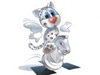 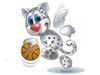 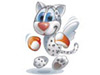 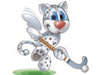 :
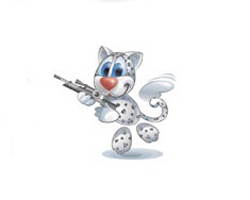 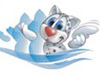 1.  Синтаксик анализдагы хатаны табыгыз.
2. Эш кәгазьләре. Аңлатма язарга.
3. Иҗади бирем:  Тексттан иярчен кушма җөмләләрне табарга; Дәвам итәргә яки “Сабантуй” газетасына җавап хаты язарга.
1. 2013ел. 2. Шәһәрдә зур вакыйга, шунлыктан башкала корт оясыдай гөж килә. 3. Казанда, 1000 елга бер тапкыр, студентларның спорт ярышлары уздырыла. 4. Башкалага дөньяның 170 иленнән кунаклар килә. 5. Бүген зур бәйрәм башлана. 6. Бәйрәмдә катнашу өчен, Америка, Бразилия, Италия, Кытай, Төркиядән студент-спортчылар килде.
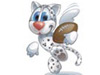 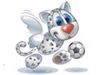 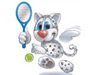 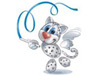 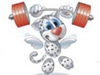 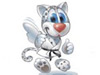 Рефлексия
Мин нәрсә белә идем? (яшел эшләпә)
Бүген нәрсәләр белдем? (ак эшләпә)
Күңелдә нинди хисләр уянды? (кызыл эшләпә)
Кимчелекле яклар? (сары эшләпә)

                          Үзбәя
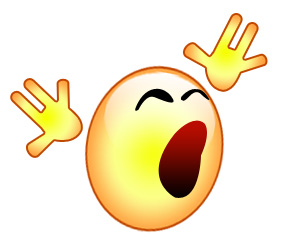